Molecules-
Made of atoms
Held together by bonds
H = hydrogen white		How do you make water?
O = oxygen	red			H2O
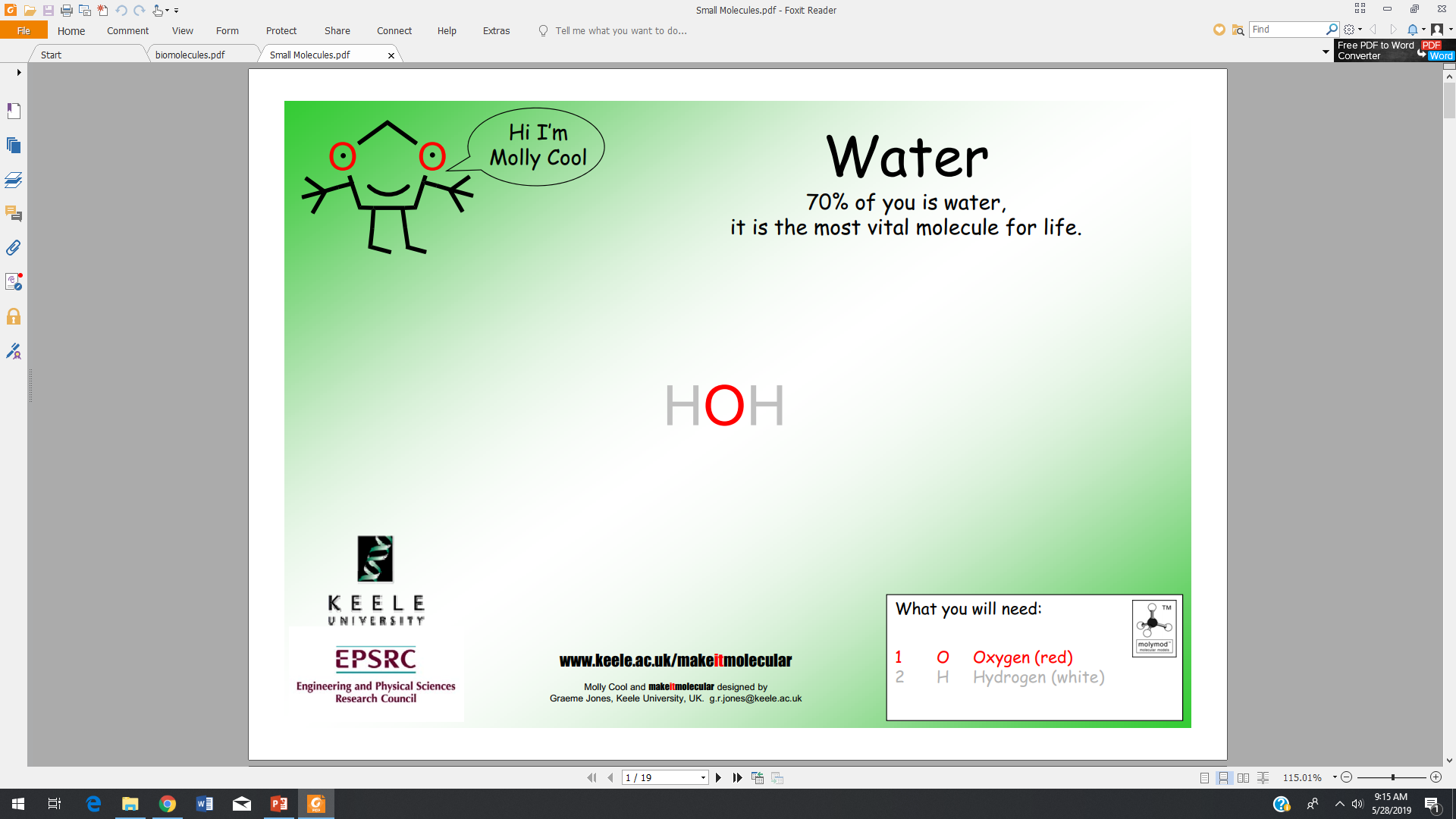 What about the oxygen you breathe?
O2  
This is a double bond.
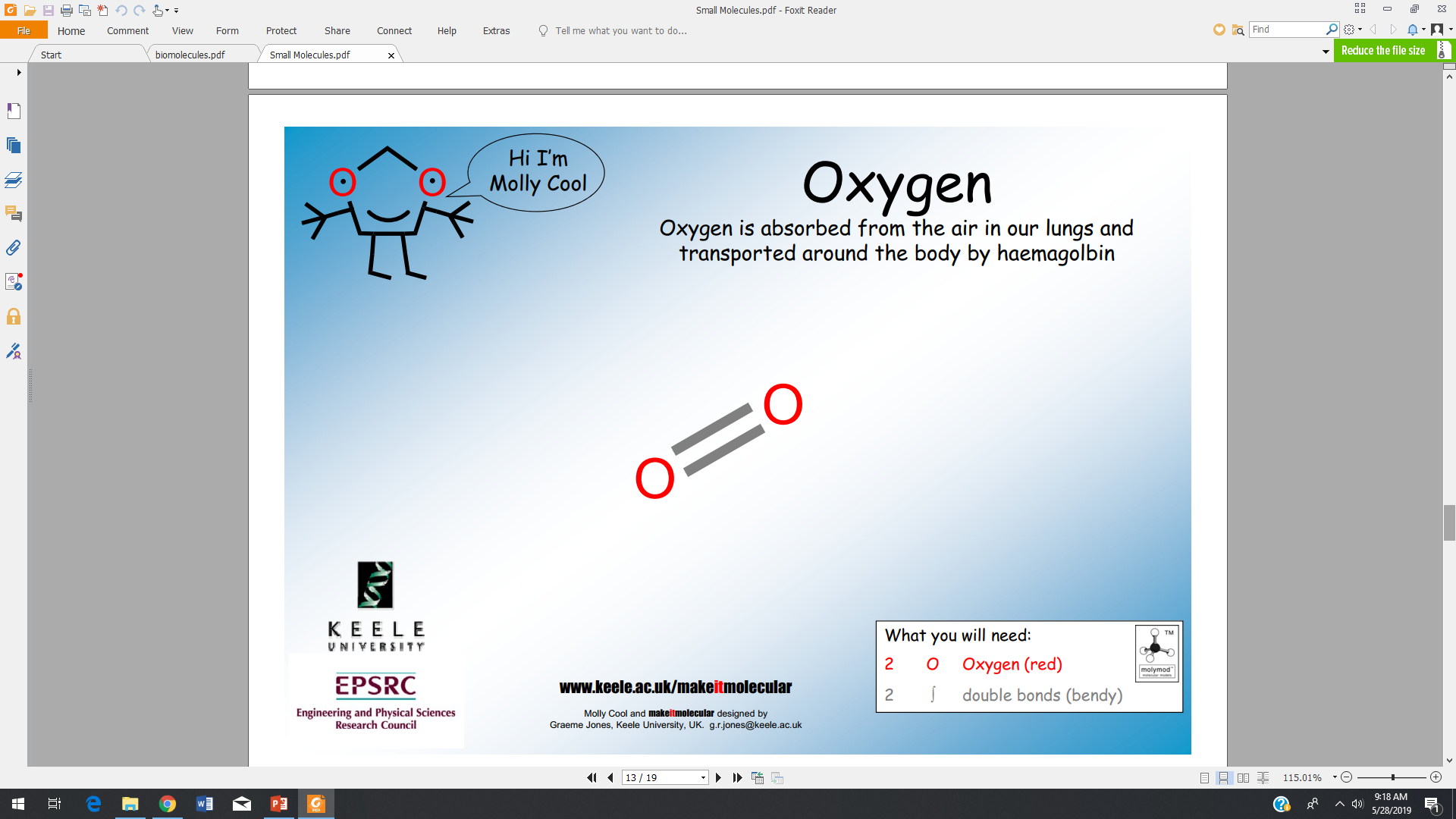 But oxygen is only a small part of the atmosphere.  MOST of the atmosphere is nitrogen.  
N2 
N is blue 
This is a triple bond.
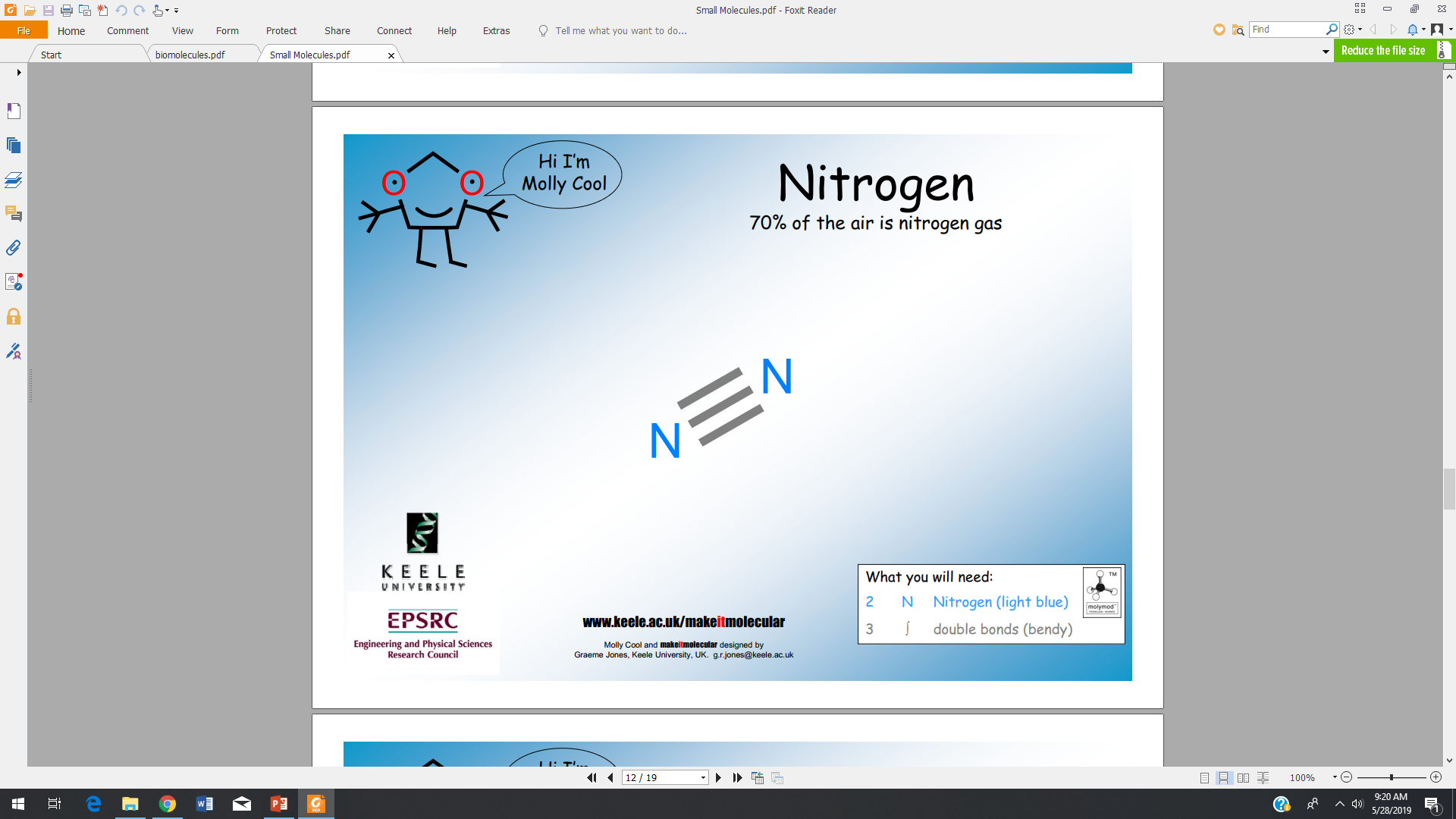 Vinegar 
Used in barbeque
Used in salad dressing
Waft method
Which atoms do you need?
What type of bonds?
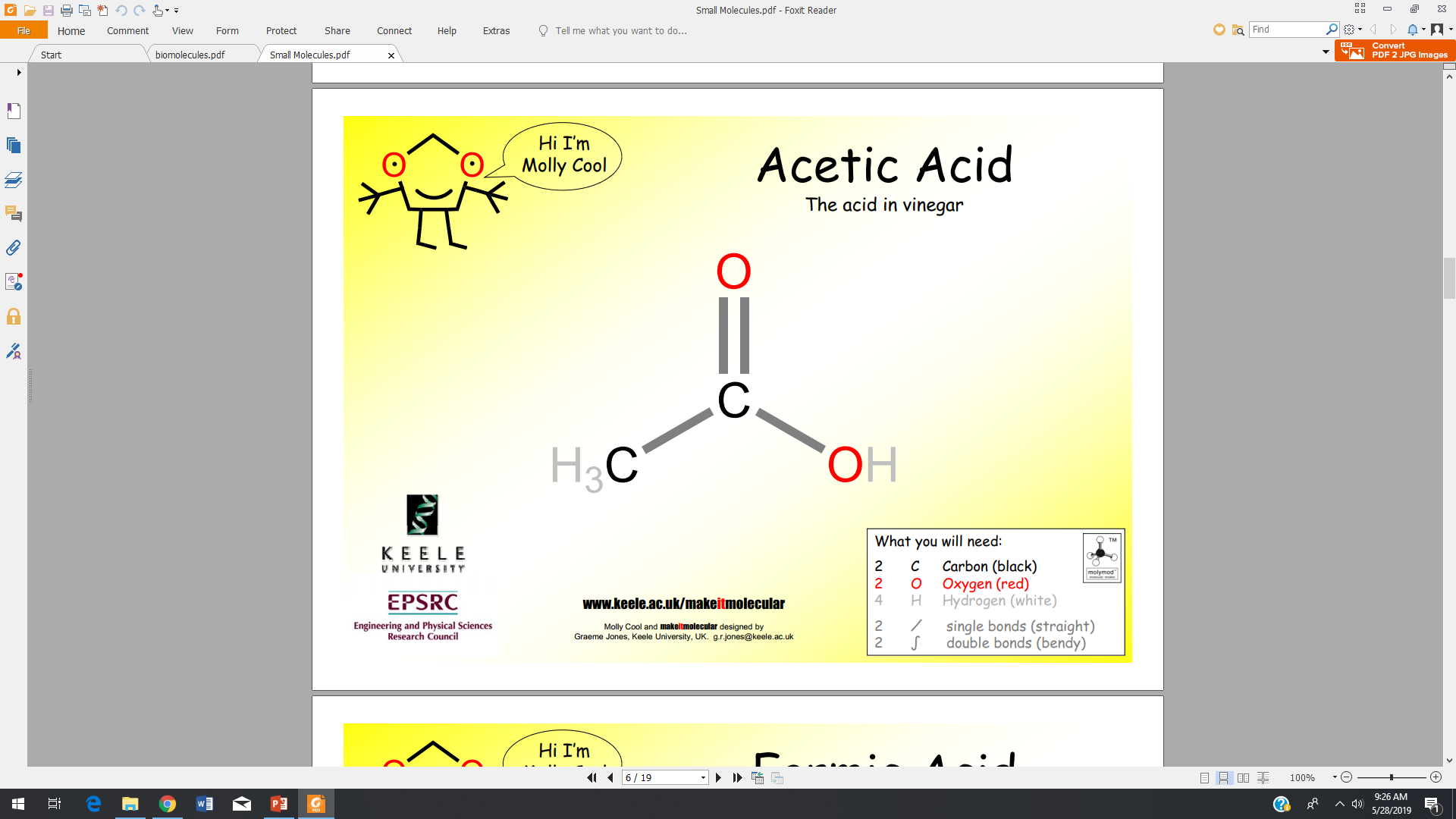 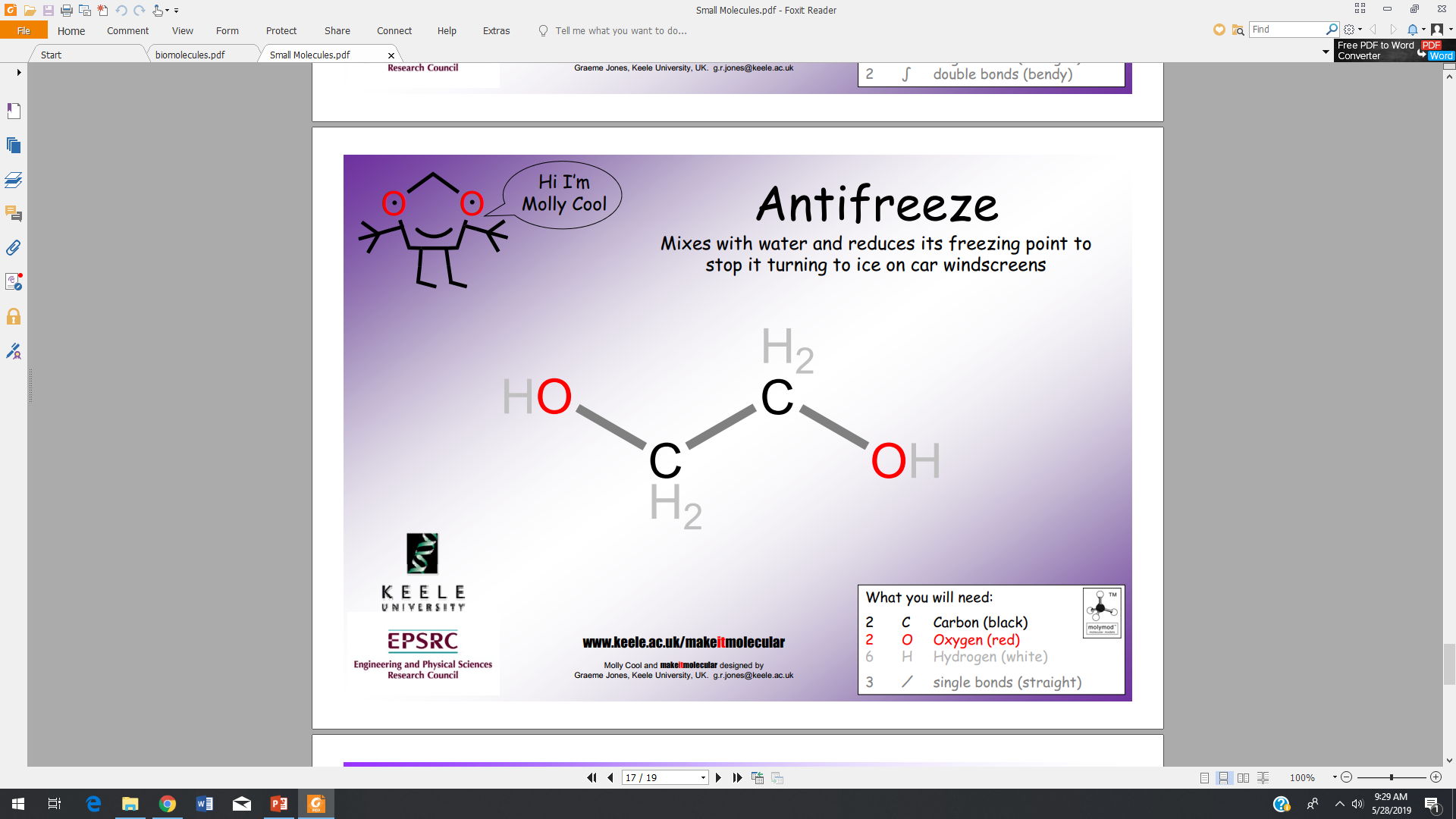 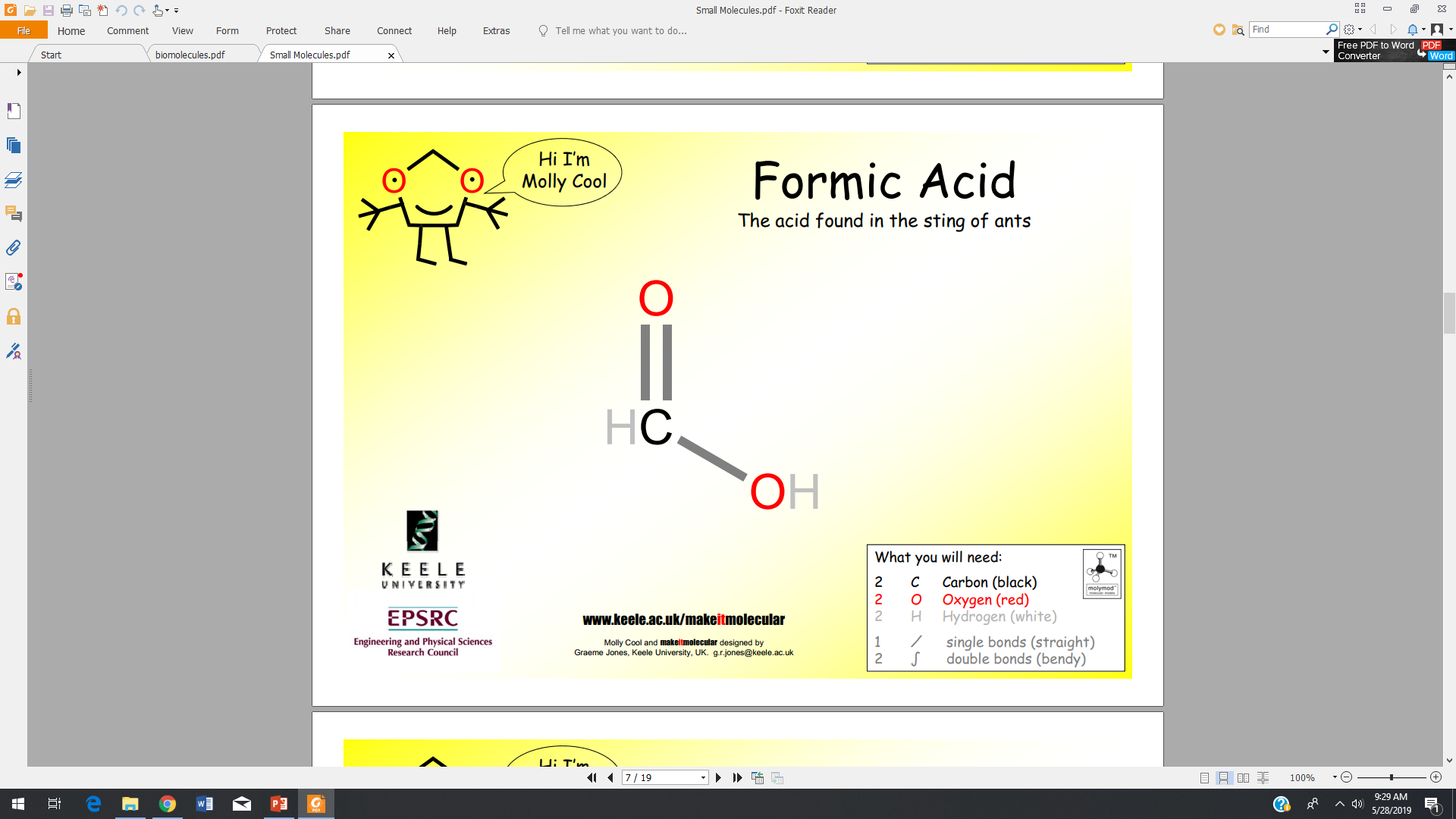 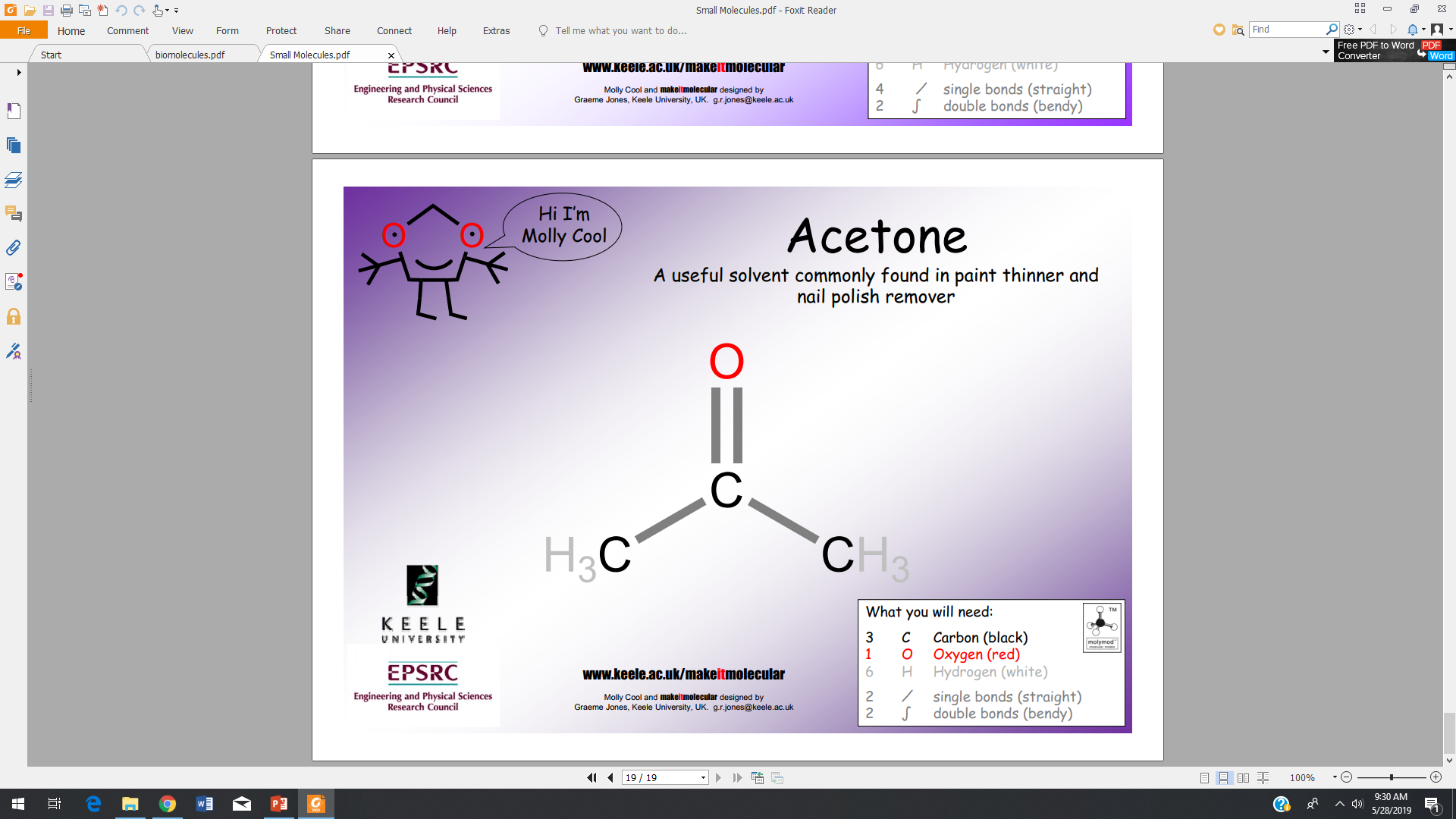 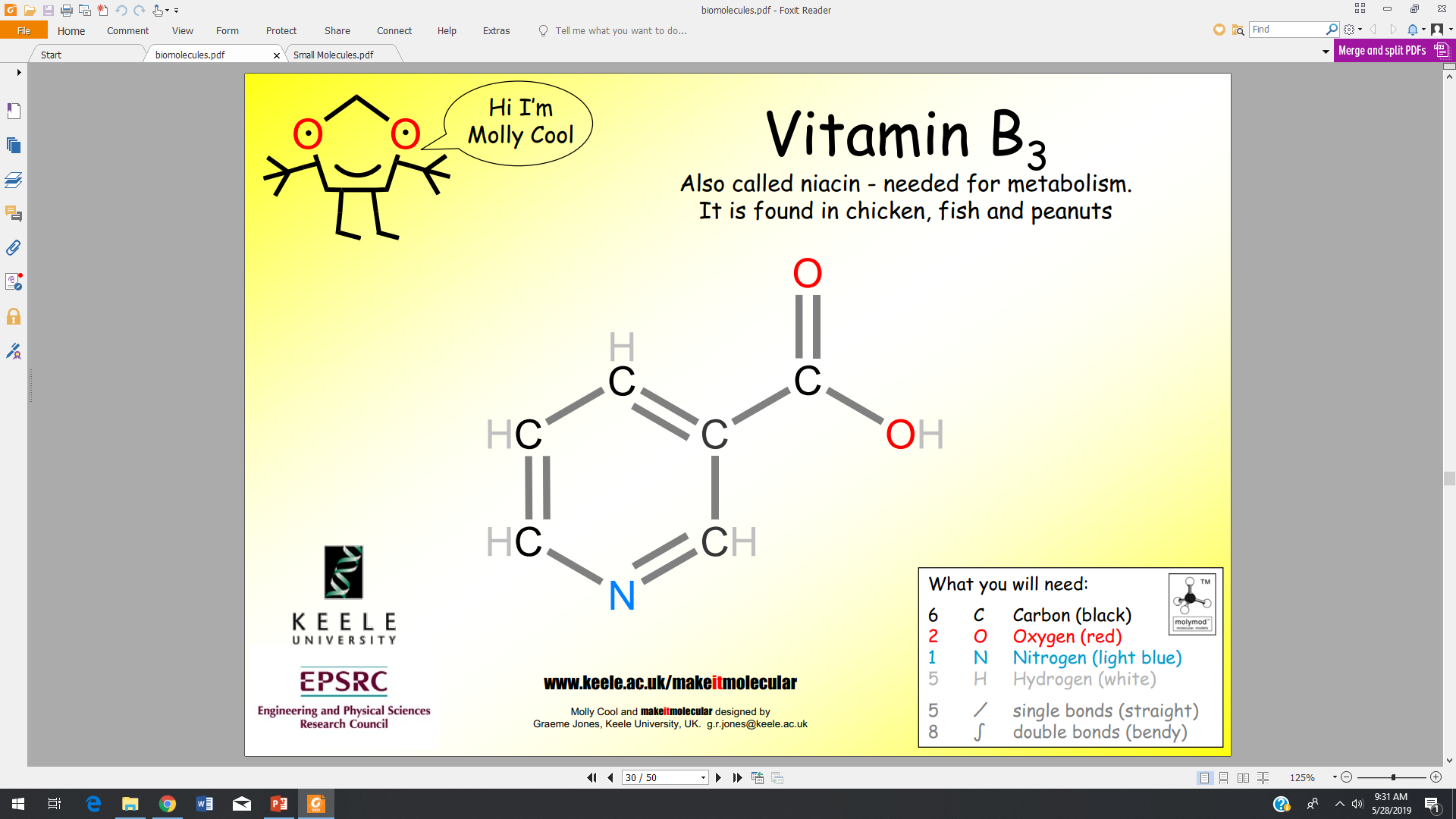